Solving Equations with Variables on Both Sides
Section 1.5
Objective
Solve equations in one variable that contain variable terms on both sides.
Classwork:
Exploration: 
Solving Equations with Variables on Both Sides
Random Fact: Why learn this?
You can compare prices and find the best value.
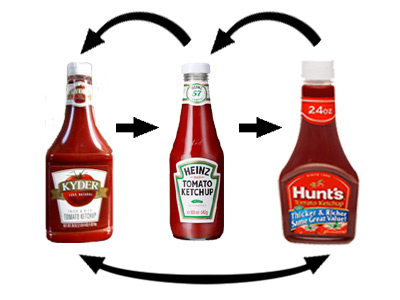 How to Solve withVariables on Both Sides…
Isolate the variable by doing the following:

Make sure variable terms are all on one side, and constant terms are on the other.
2. Simplify by using the distributive property or combining like terms.
3. Divide by the coefficient of the variable.
Example 1: Solve.
Notice that there are variables on both sides
5x  2 = x + 4
Get rid of the -2 on the left side
5x  2 + 2 = x + 4 + 2
5x = x + 6
Simplify
Get rid of the x on the right side
5x – x = x – x + 6
4x = 6
Simplify
Get rid of the cofficient of x
4     4
Simplify
x =
Example 2: On your Own! Solve.
a) 7k = 4k + 15
       
       k = 5

b)  7n – 2 = 5n + 6
   
        n = 4
Example 3: Simplifying each side first.
Solve.
2(y+6) = 3y
      2y + 12 = 3y
        12 = y
         y = 12
2k – 5 = 3(1 – 2k)
      2k – 5 = 3 – 6k
       8k = 8
         k = 1
Example 3: Simplifying each side first.
Solve.
c) 4 – 6a + 4a = -1 – 5(7 – 2a) 
    4 – 2a = -1 – 35 + 10a
     4 – 2a = -36 + 10a
      -12a = -40
            a = 40/12
            a = 10/3
Example 3: Simplifying each side first.
Classwork/Homework:
Worksheet:
Solving Equations with Variables on Both Sides
Definition
An Identity is an equation that is always true, no matter what is substituted for the variable. 

The solution of an identity is all real numbers.

Some equations are always false.

These equations have no solution.
Example 4:  Infinitely Many Solutions/No Solutions
Solve.
a) 10 – 5x + 1= 7x + 11 – 12x
     11 – 5x = -5x + 11
      0 = 0 
This is ALWAYS true.
Solution: All real numbers.
Example 4:  Infinitely Many Solutions/No Solutions
Solve.
b) 12x – 3 + x = 5x – 4 + 8x
       13x – 3 = 13x – 4
        0 = -1
This is NEVER true.
Solution: No Solution
Example 5:
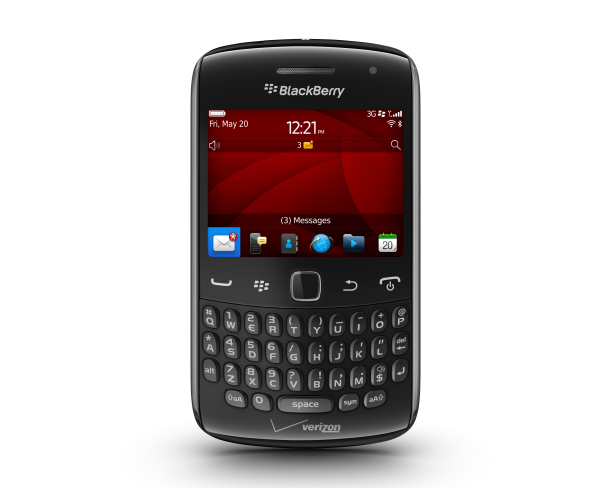 Verizon charges 36 cents plus                                                            3 cents per minute.
T-Mobile charges 6 cents per minute.
a) How long would a call have to be to cost the same amount no matter which company you choose? 
b) What is the cost of that call?

First, write equations for the cost for each company:
Verizon  Cost = 36 + 3m
T-Mobile  Cost = 6m
Example 5:
a) How long would a call have to be if it costs the same amount no matter which company you choose? 

Verizon  Cost = 36 + 3m
T-Mobile  Cost = 6m

They are the same when they are equal. 
36 + 3m = 6m
36 = 3m
m = 12 minutes
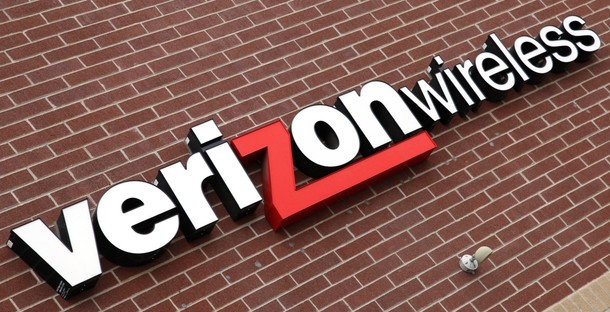 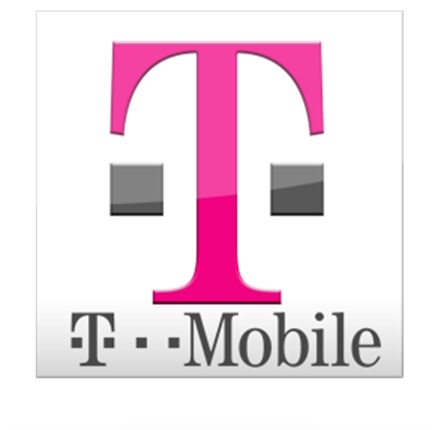 Example 5:
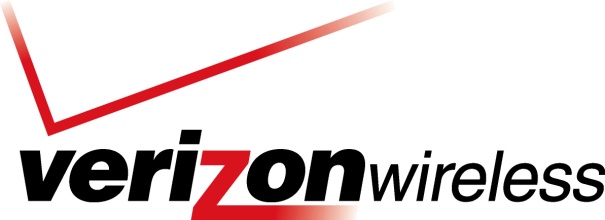 b) What is the cost of that call?
Verizon  Cost = 36 + 3m
T-Mobile  Cost = 6m

m = 12 minutes
Plug into cost equation.

Vertizon Cost = 36 + 3(12) = 36 + 36 = 72 cents
T-Mobile  Cost = 6(12) = 72 cents

A 12 minute call through either company is 72 cents.
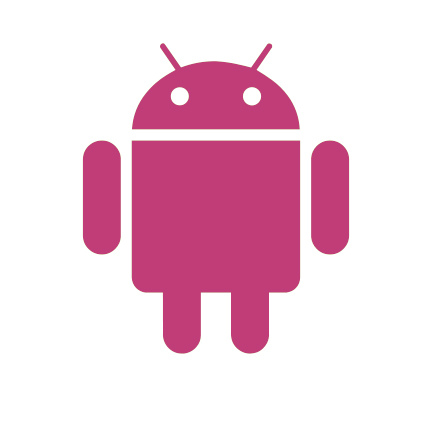 Collin’s Writing (5 minutes):
Tell which of the following is an identity. 

4(a + 3) – 6 = 3(a + 3) – 6

8.3x – 9 + 0.7x = 2 + 9x – 11 

Explain your answer.
Homework:
1.5 Additional Practice Problems
Classwork:
Technology Lab:
Solve Equations by Graphing